“Excuse Me Sir, Here’s Your Change”
Cognitive and Affective Effects of the Applying the Quality Matters Rubric Workshop 

René E. Mercer Ph.D (c)
Instructional Design Specialist
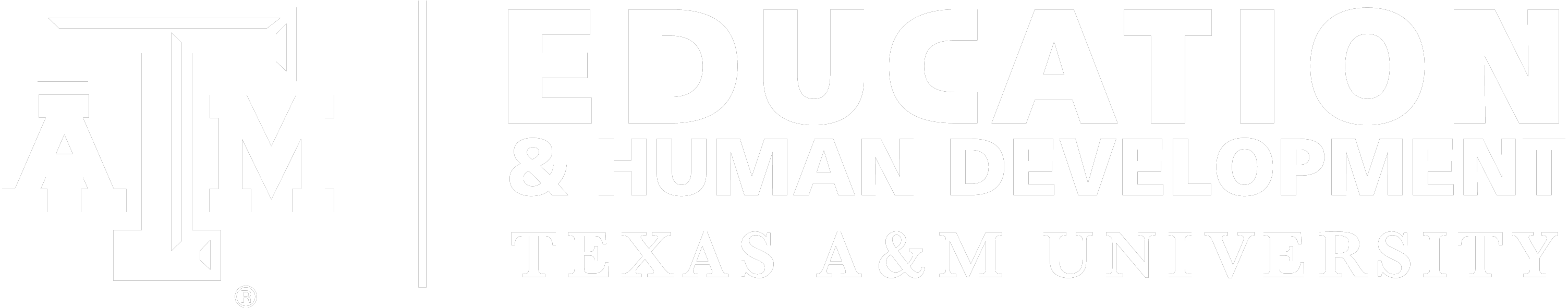 Learning Objectives
Discuss and evaluate an instrument used to measure faculty’s knowledge of best practices in online course design; assess faculty’s perception of online course quality and willingness to use the QM rubric.
Identify methods used to maximize reliability of scores and provide evidence of content validity
Identify cognitive and affective outcomes of faculty who completed the APPQMR workshop
Interpret results to identify evidence of which of the QM standards the APPQMR training could provide the largest learning gains
Use outcomes to inform future institutional plans for providing professional development for online faculty. 
Suggest options for future refinement and implementation of the instrument
Professional Development in Online Learning
A large portion of faculty must design and deliver the courses they teach (Wright, 2012). 
Most online teachers are self-taught (Ray, 2009; Weaver, Robbie, & Borland, 2008) 
Professional Development increases
confidence in online teaching (Powell, 2010; Wright, 2011)
critical thinking skills in assessing online course quality (Reilly et al., 2012)
Faculty’s desire to improve online course quality (Reilly et al., 2012)
More generalizable research is needed for professional development trainings focused on quality in online course design (Ellis & Phelps, 2000)
QM Focused Research
Improved learning outcomes (Swan & Matthews, 2012)
Increased self-efficacy (Wright, 2012)
Improved quality of courses (Effken et al., 2009; Pollacia & McAllister, 2009; Swan & Matthews, 2012)
Professional growth (Bento & White, 2010; Swan & Matthews, 2012)
Increased student evaluation (Bento & White, 2010)
QM Rubric is a useful tool (Effken et al., 2009; Reif, 2009)
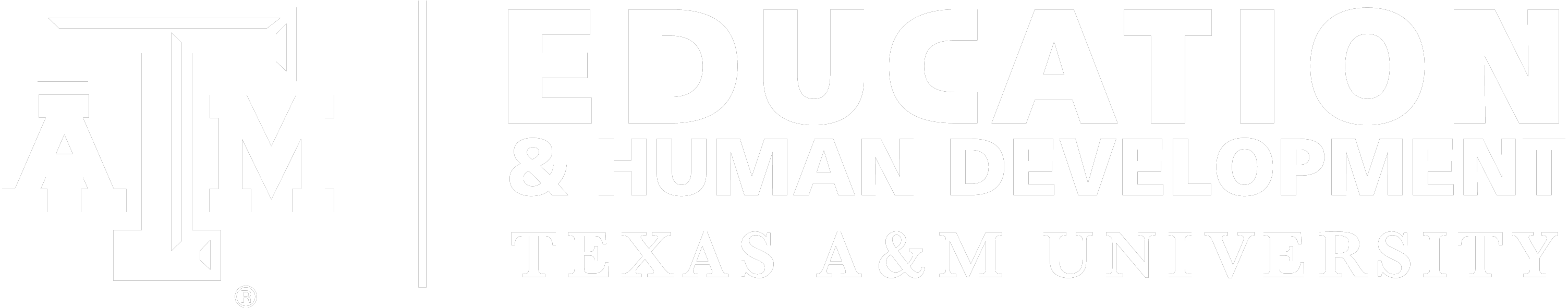 Research Problem and Solution
Problem:  More studies are needed to determine the extent to which completing professional development workshops such as Quality Matters increase faculty knowledge of best practices in online course design, perception of online course quality, and willingness to use the QM rubric.
Solution:  Measure the effectiveness of one professional development workshop called Applying the Quality Matters Rubric (APPQMR) using criterion-based and self-report measures
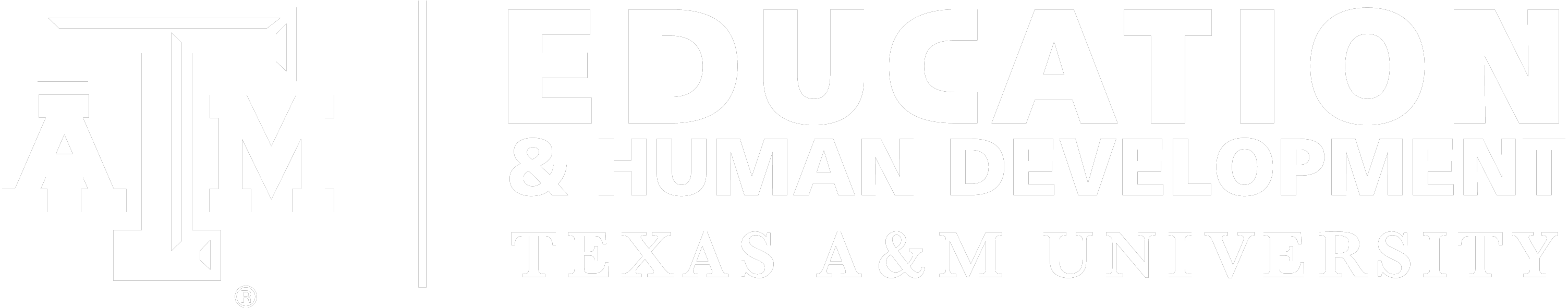 Why APPQMR?
Quality Matters is recognized nationally and world-wide
Quality Matters’ flagship workshop
Focuses solely on course design via the QM Rubric
Quality in online learning begins with course design (Pollacia, Russell, & Russell, 2009; Swan & Matthews, 2012) 
Covers all 8 QM General Review Standards
Workshop objective:  Apply specific review standards of the QM rubric to an online course and make decisions as to whether the course meets the standards.
Hands-on activities covering 21 specific review standards.
Research Question
What are the effects of the Applying the Quality Matters™ Rubric (APPQMR) workshop on faculty’s:  
knowledge of best practice in online course design
perception of the quality of their own online course, and
willingness to use the Quality Matters Rubric to redesign or design an online course?
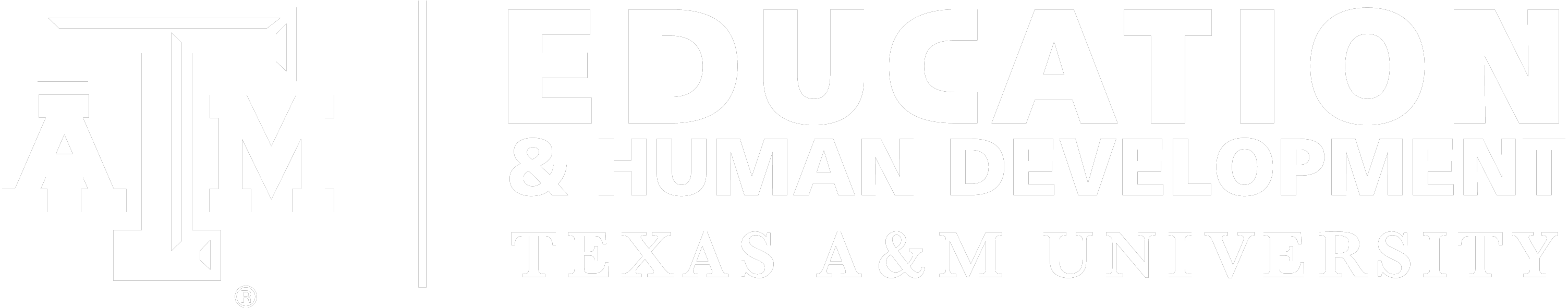 Context
RU – VH Institution
Faculty who design and deliver online courses
Free workshop in online course design
Face-to-Face (two-days)
Campus wide 
Sponsored by College of Education & Human Development
May 2013
Part of a larger Mixed-Methods study
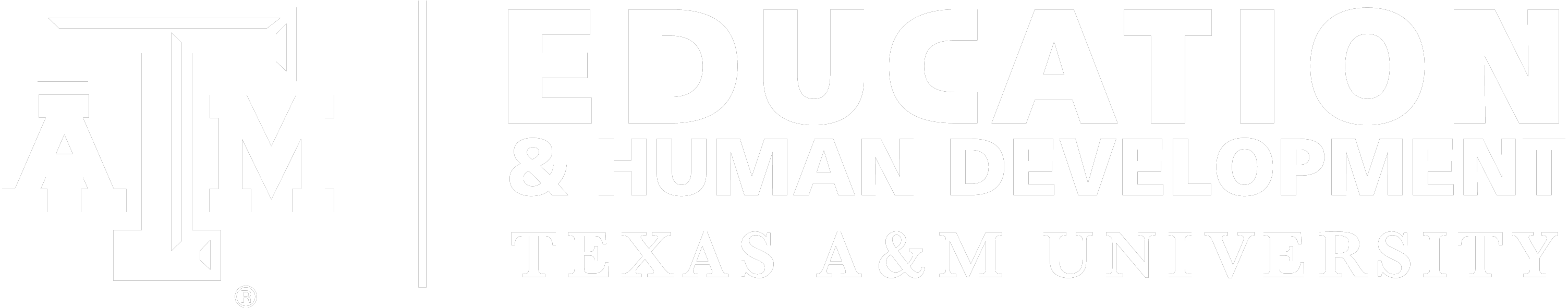 Methods & Procedures
One group Pre-Post
Faculty who design and deliver online courses
Online Pre-Questionnaire
Available One week prior to workshop session
Facilitate four sessions of the APPQMR workshop over 2 week period
Post-Questionnaire
Online
After each second day session
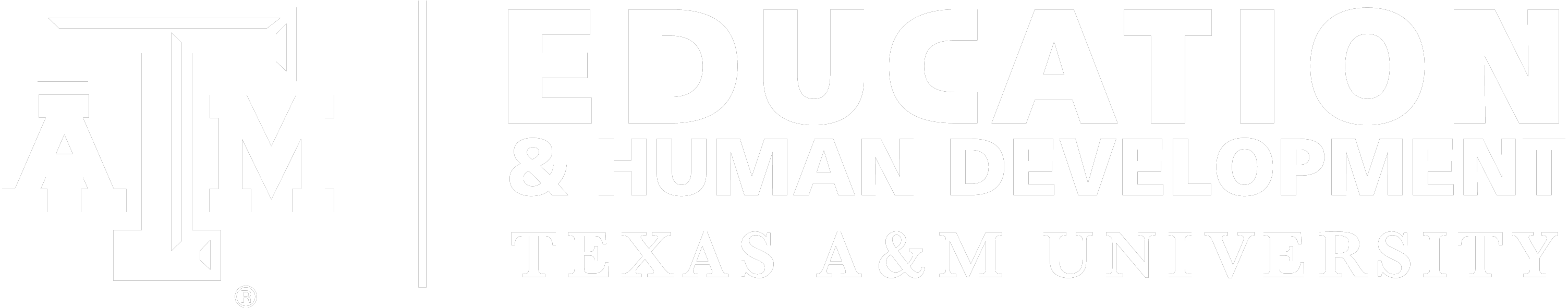 Participants
Sample characteristics
n = 25
Gender
16% Male
84% Female
Race
8% Asian
12% African American
16% Hispanic
64% White
Roles 
Tenure/non-tenure track
Adjunct
Lecturers
Staff
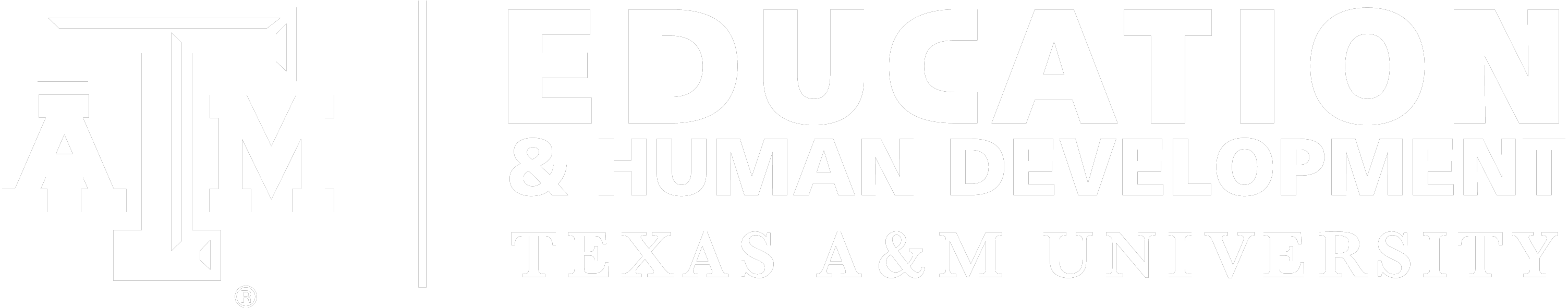 Instrumentation
Part 1:  Knowledge of best practice in online course design (KBP)
Nine theorized constructs
8 General Standards
Alignment
*28 questions – 4 item multiple choice
Part 2:  Perception of online course quality (IPQ)
*8 questions – 4 point Likert scale
Scale: Strongly disagree, disagree, agree, strongly agree, not sure (not scored)
Part 3:  Willingness to use QM Rubric (W)
*6 questions – 6 point Likert scale
Scale: Strongly disagree, disagree, somewhat disagree, somewhat agree, agree, strongly agree
Three Part Questionnaire
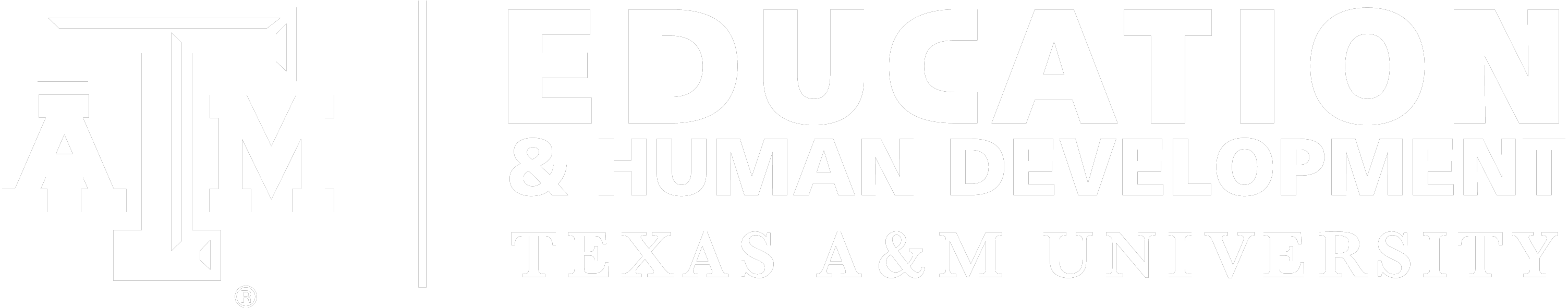 Sample Item
Which of the following learning objectives is not written according to standards of best practice?
Students will be able to understand the differences between theoretical research and applied research
Students will write sentences that demonstrate correct use of commas, semicolons, and periods
The student will be able to distinguish between characteristics of a square, a rhombus, and a rectangle
Students will be able to describe the events that led to the American Civil War
Part 1, General Review Standard 2
More Sample Items
My course demonstrates a commitment to accessibility for all students
Part 2, General Review Standard 8
If given adequate resources, I would be willing to work to use the Quality Matters rubric to ensure my online course met standards of quality assurance.
Part 3, Willingness
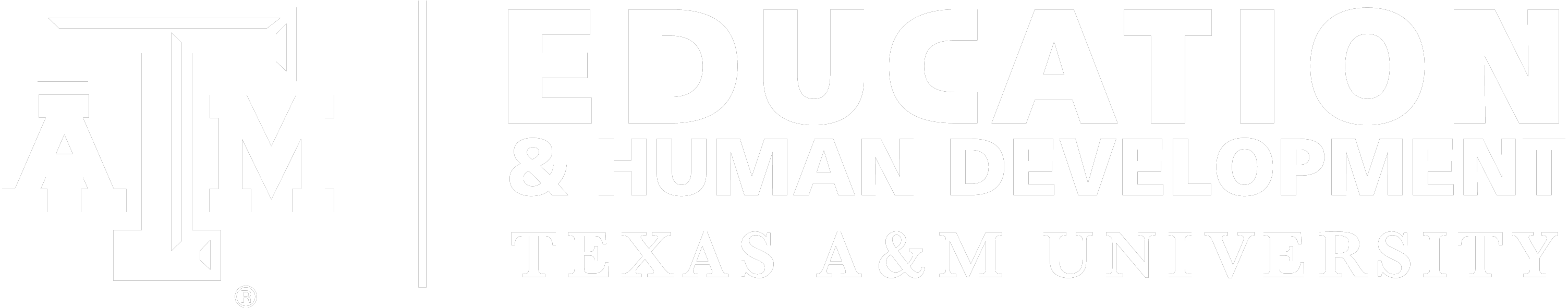 Score Validity & Reliability
Part 1:  Knowledge of Best Practice in 
Online Course Design
Content validity
Three Quality Matters Experts provided formative content evaluation
Expertise included varying levels of QM experience
Score reliability
Reliability of .690 (Cronbach’s Alpha)
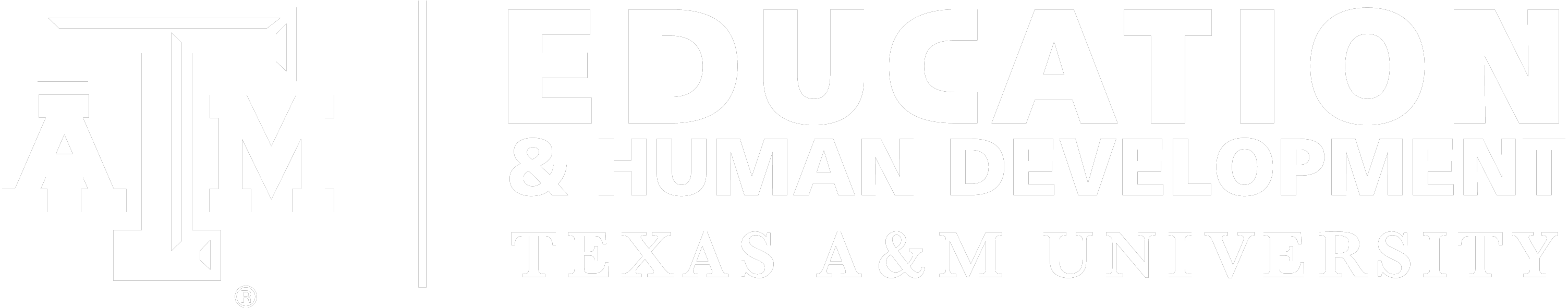 Data Analysis
Computed average scores for dependent variables
Accounted for missing data and “not sure”
Syntax:




Conducted Paired t-tests
Calculated statistical significance at p < .01
Calculated Effect size (η2) when appropriate
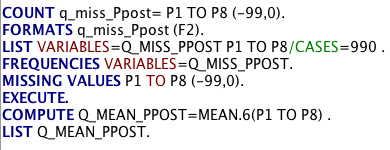 Results
KBP 
Paired T-test was statistically significant
p < .0001
η2 = .43
IPQ & W
Paired T-tests were not statistically significant
p = .970 (IPQ)
P = .555 (W)
See handout for full results
Results per General Standard
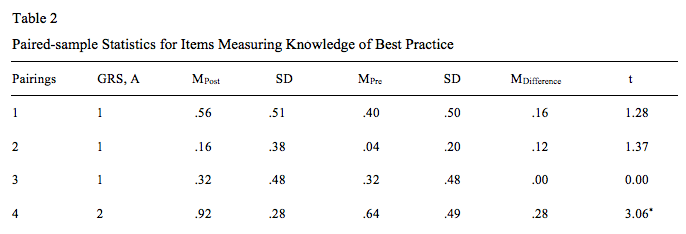 Note.  Full table provided in handout.
* Statistically significant result at p < .01.
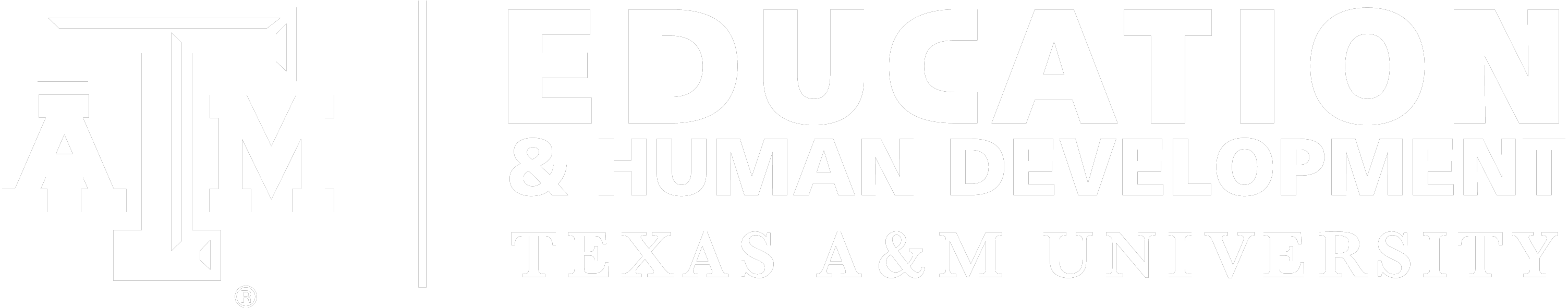 Conclusions
Providing professional development such as the APPQMR workshop can increase knowledge of best practices in online course design.  
Providing one professional development course such as APPQMR may not be sufficient in helping faculty assess the quality of their own courses
Faculty who took the APPQMR workshop may have already been willing to use the QM rubric because they were not required to participate.
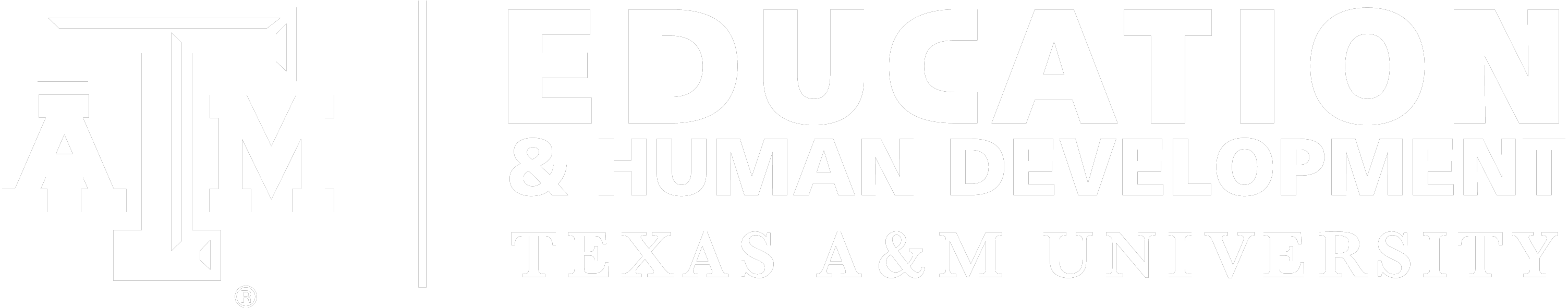 Recommendations
Increase sample size
Focus on Knowledge of Best Practice 
Use multiple institutions
Use experimental or quasi-experimental designs
Solomon four-group
Refine the questions
Avoid “not” and “except”
Include more input from experts
Repeat testing over multiple professional development offerings in Quality Matters
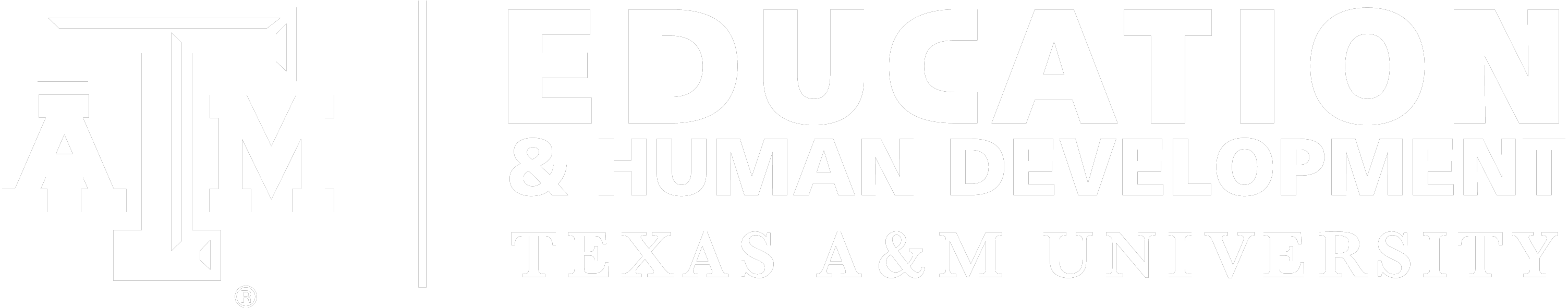 Questions?
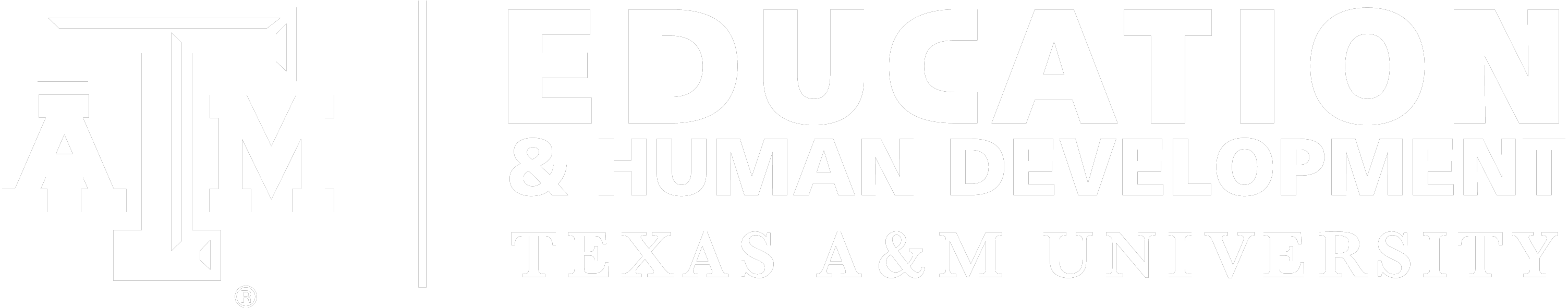